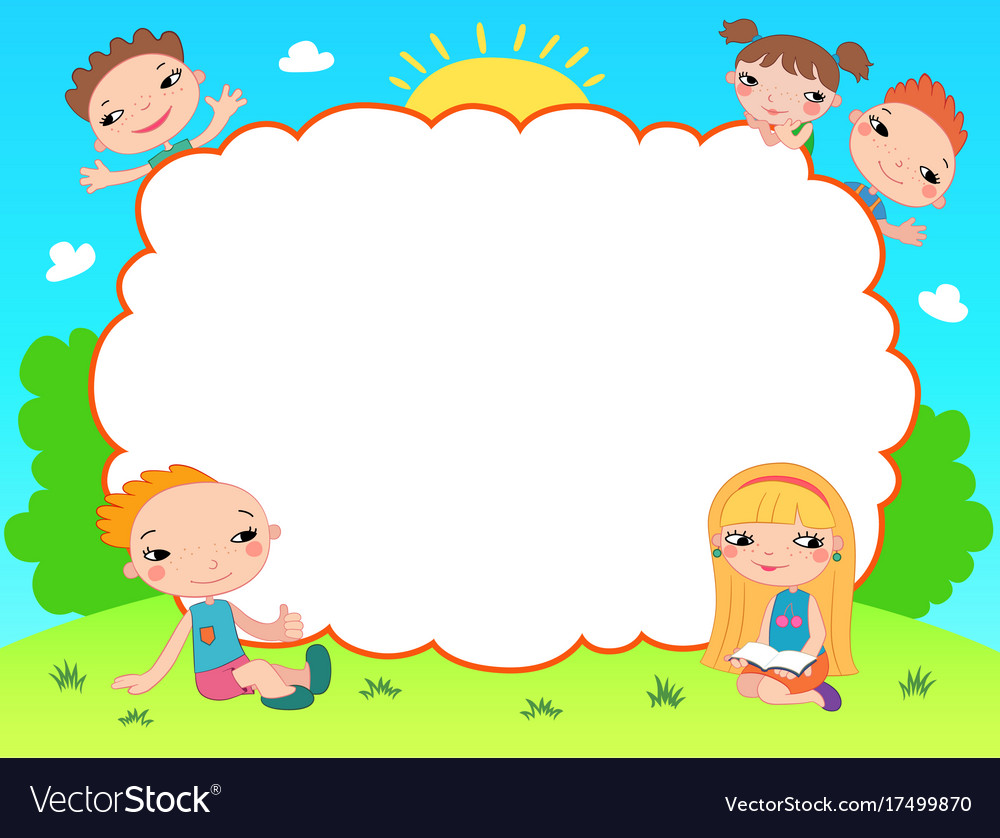 CHÀO MỪNG CÁC CON ĐẾN VỚI TIẾT TOÁN
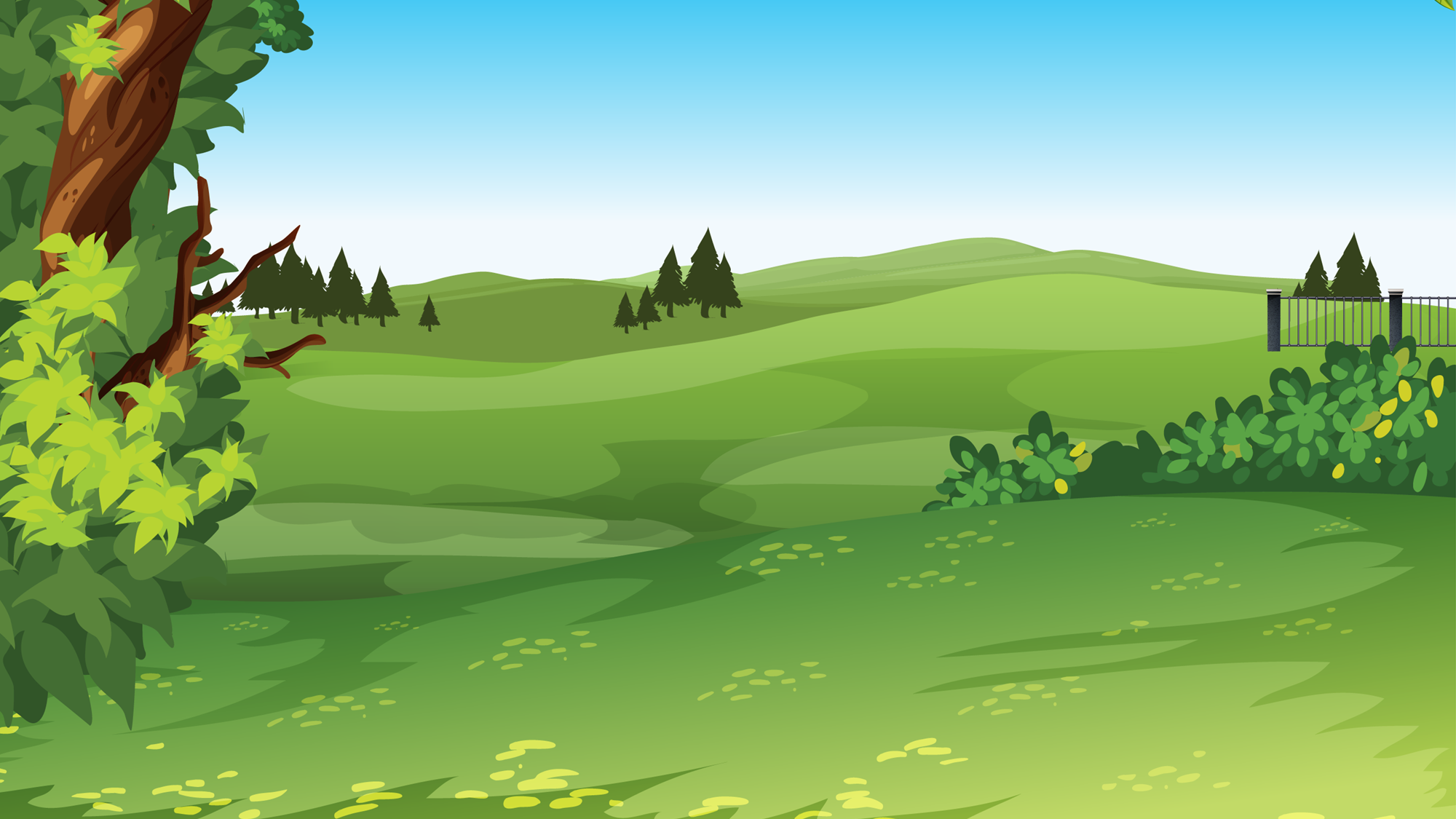 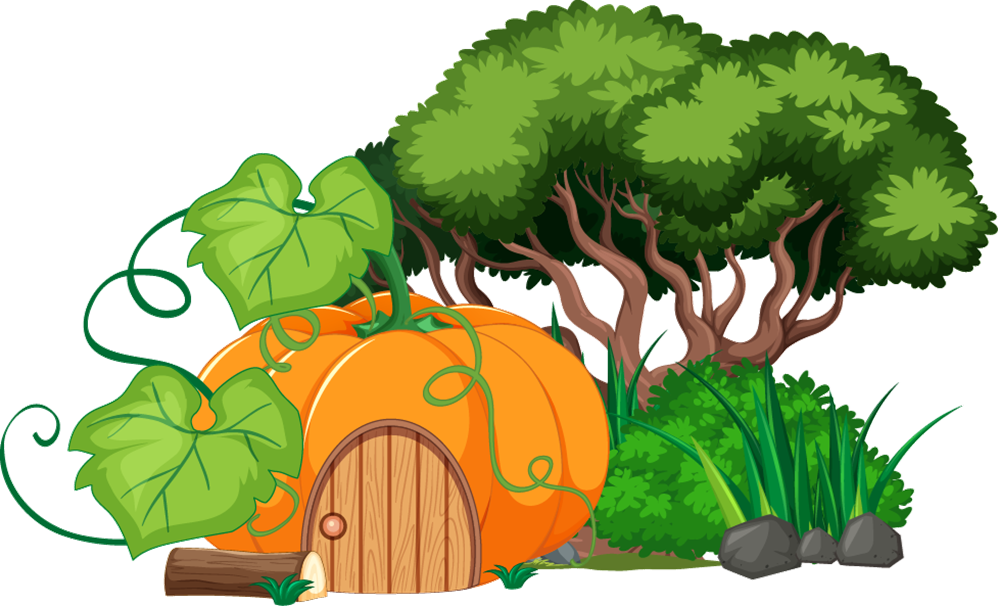 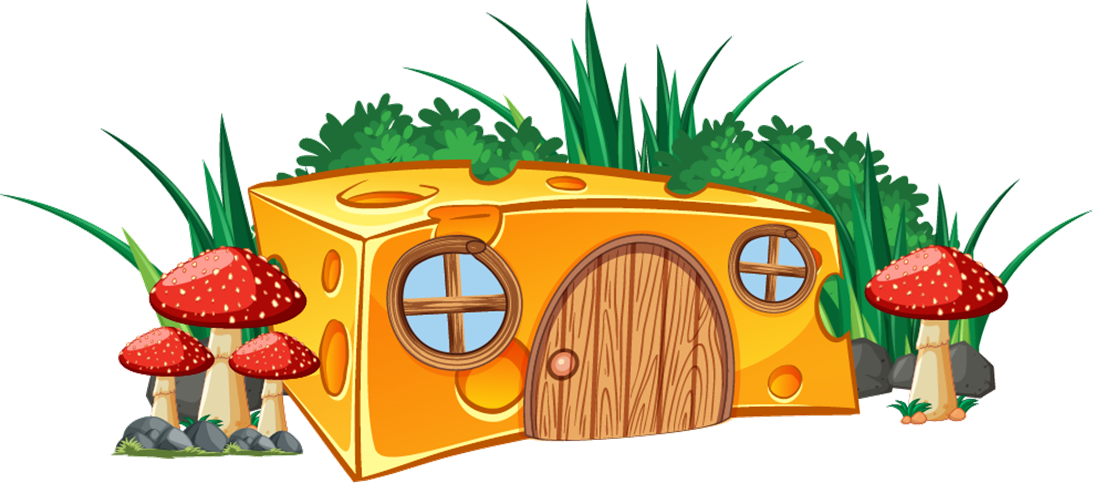 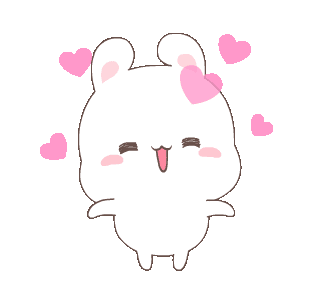 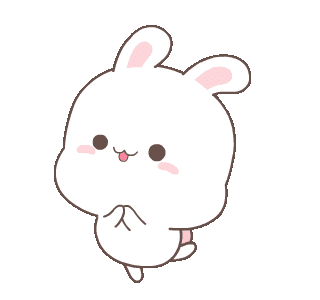 XÂY NHÀ CHO THỎ
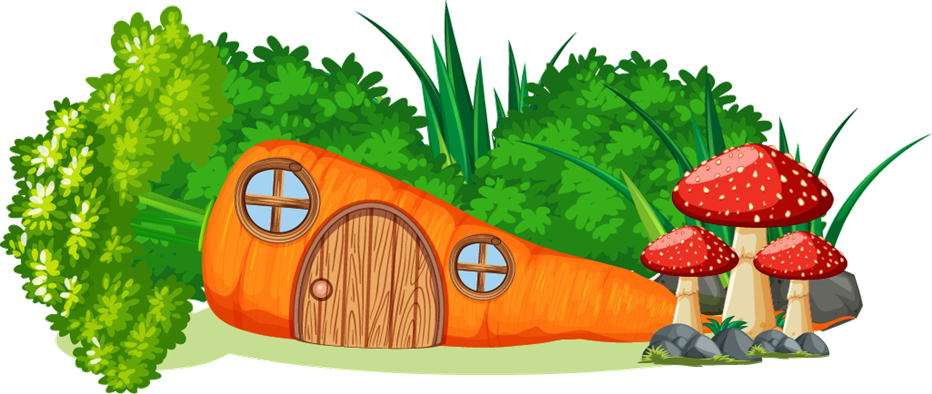 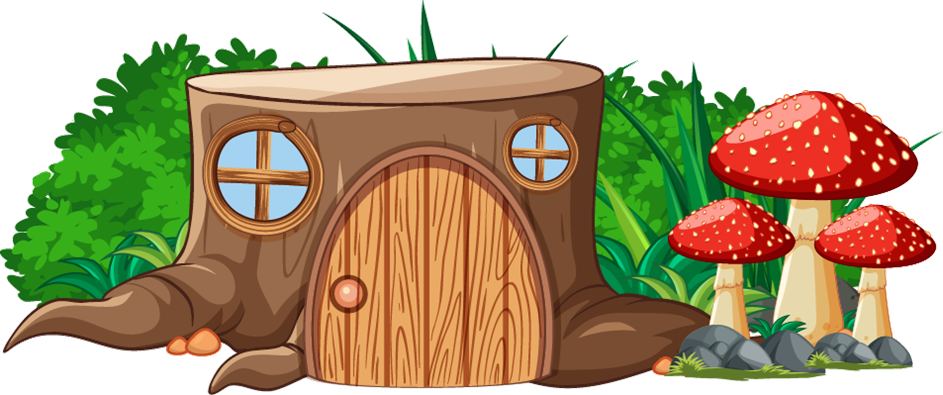 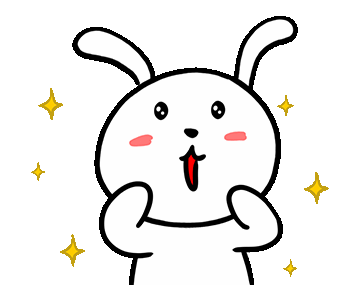 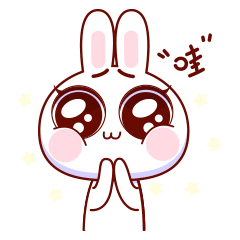 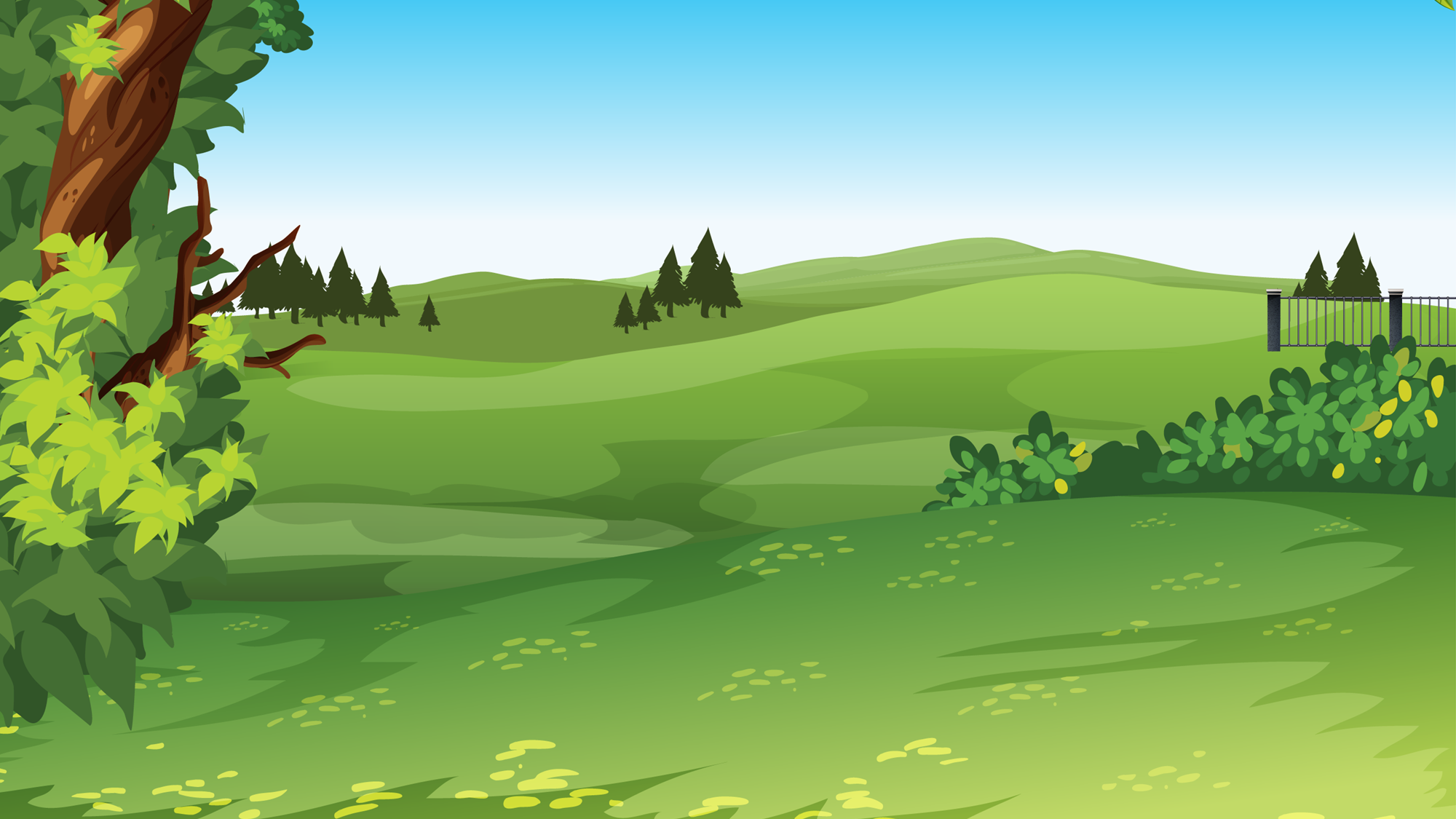 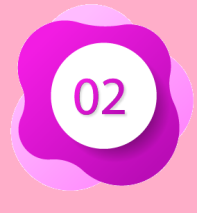 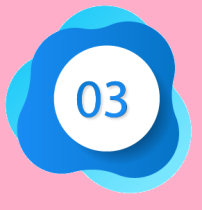 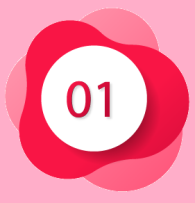 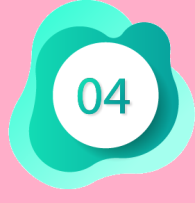 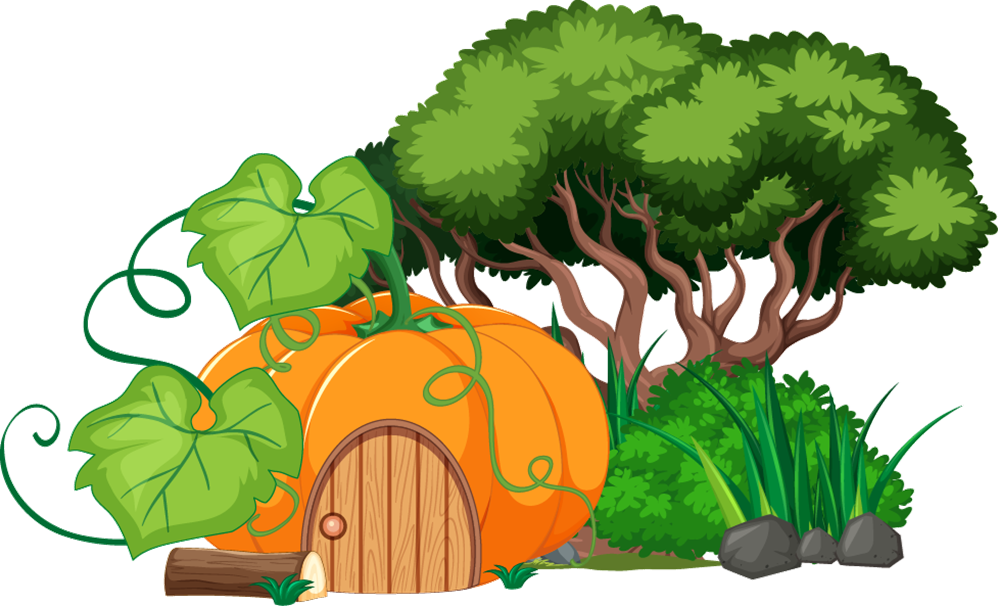 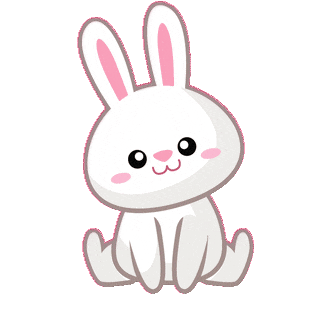 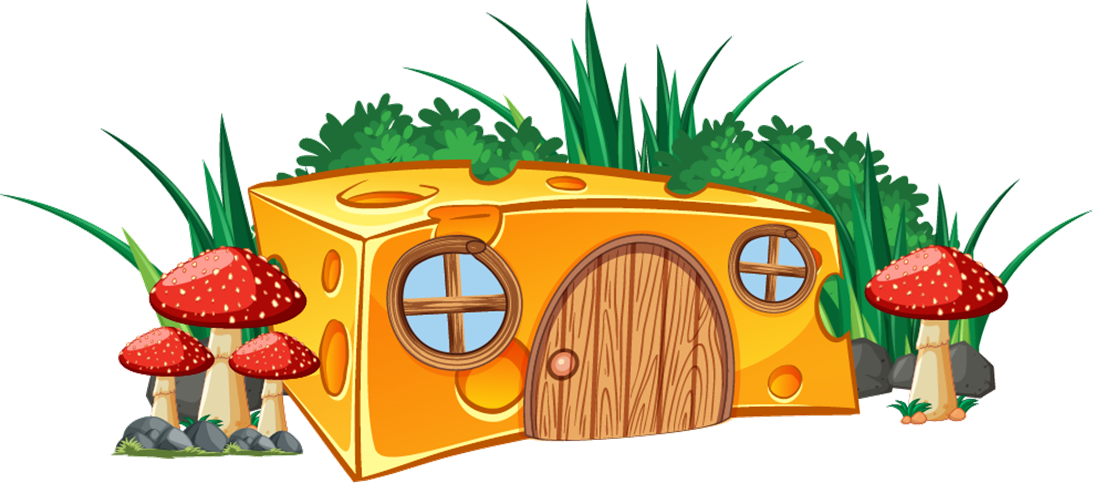 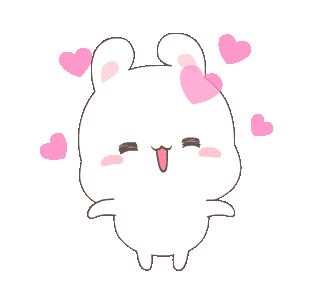 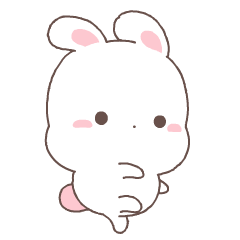 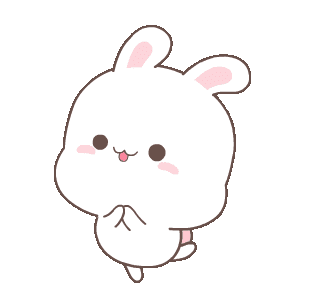 3
4
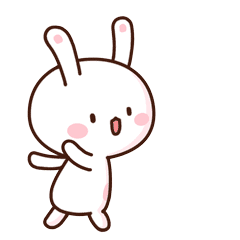 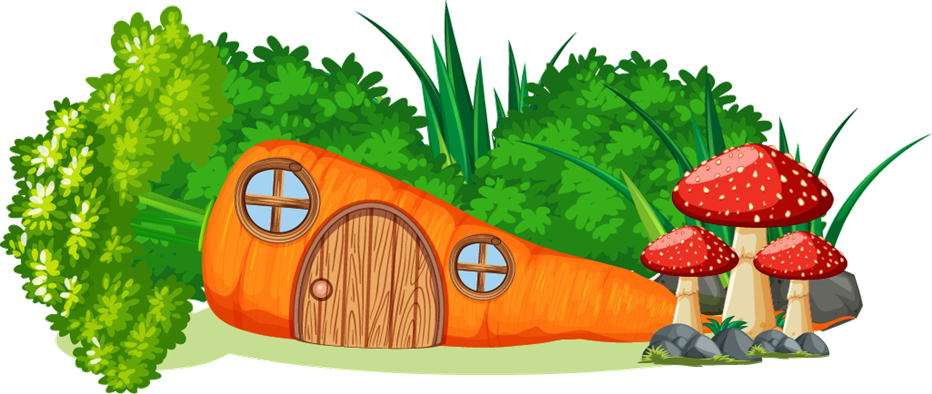 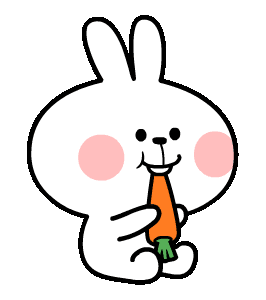 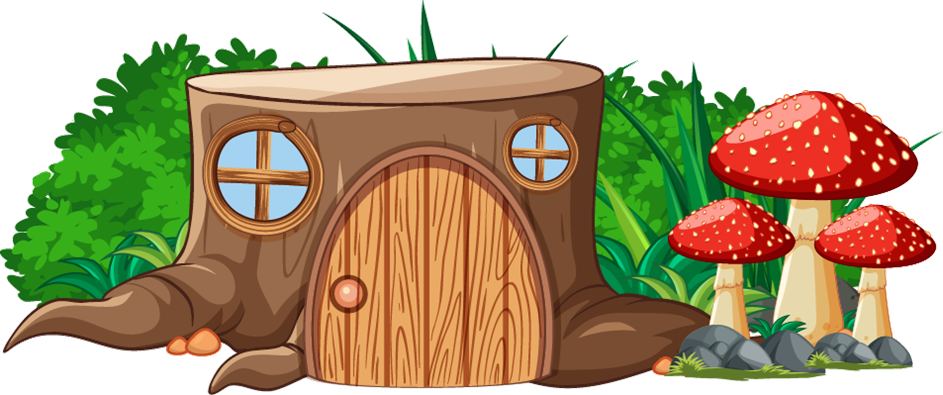 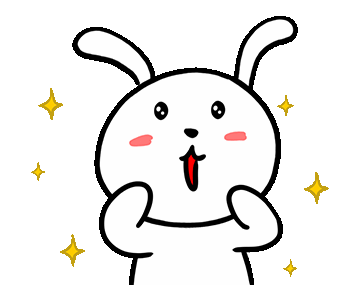 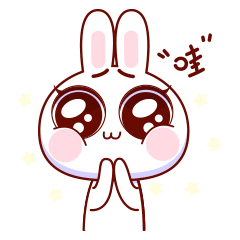 1
2
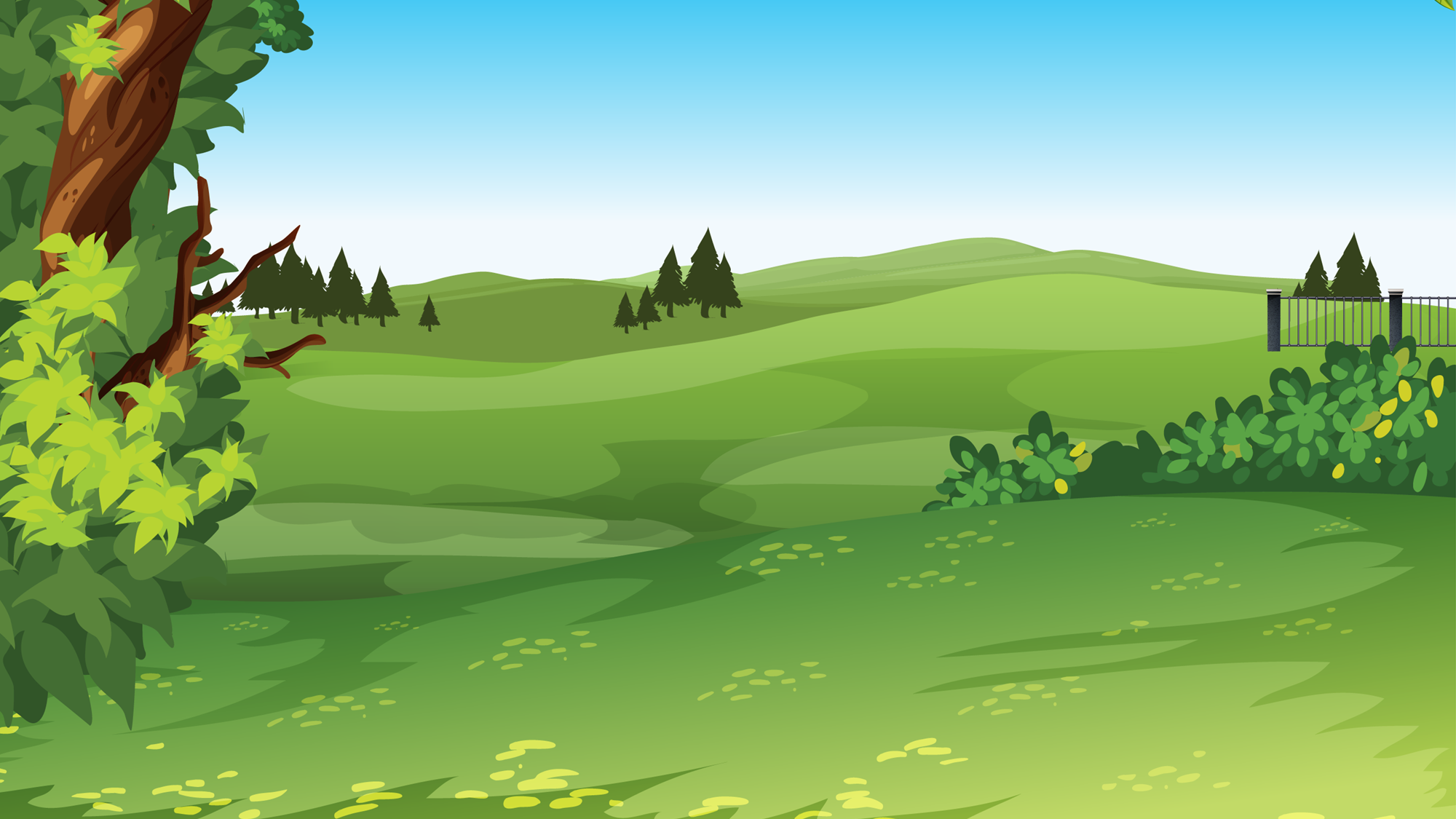 6 + 4 = ?
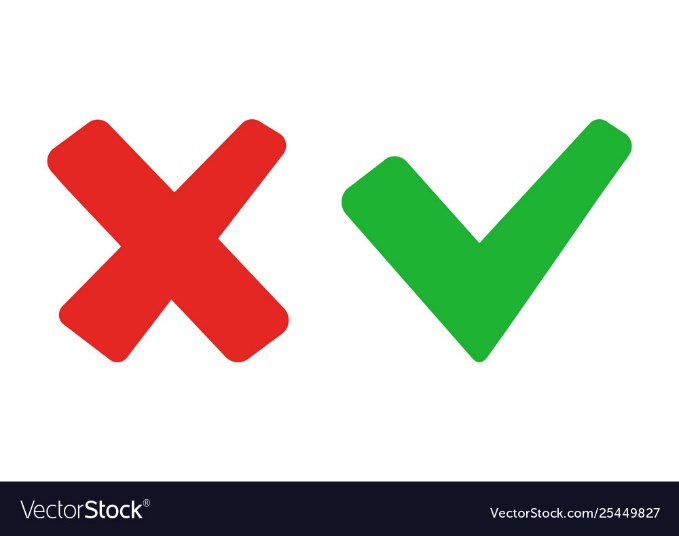 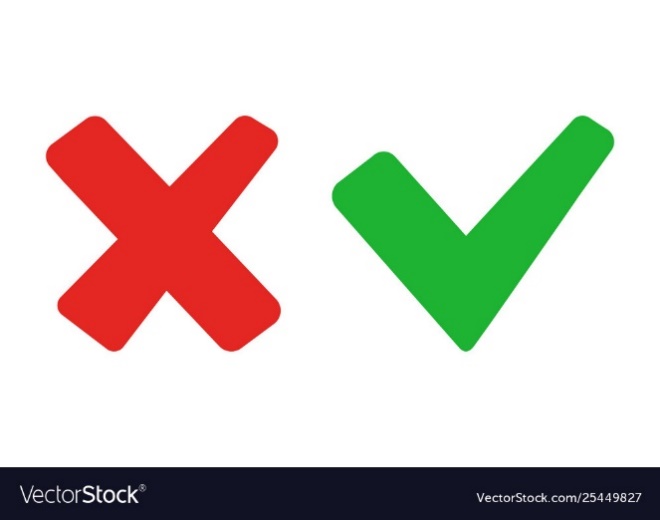 B. 10
A. 9
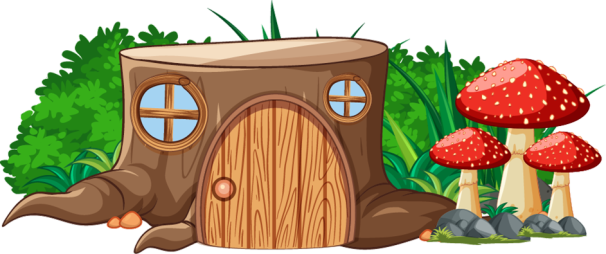 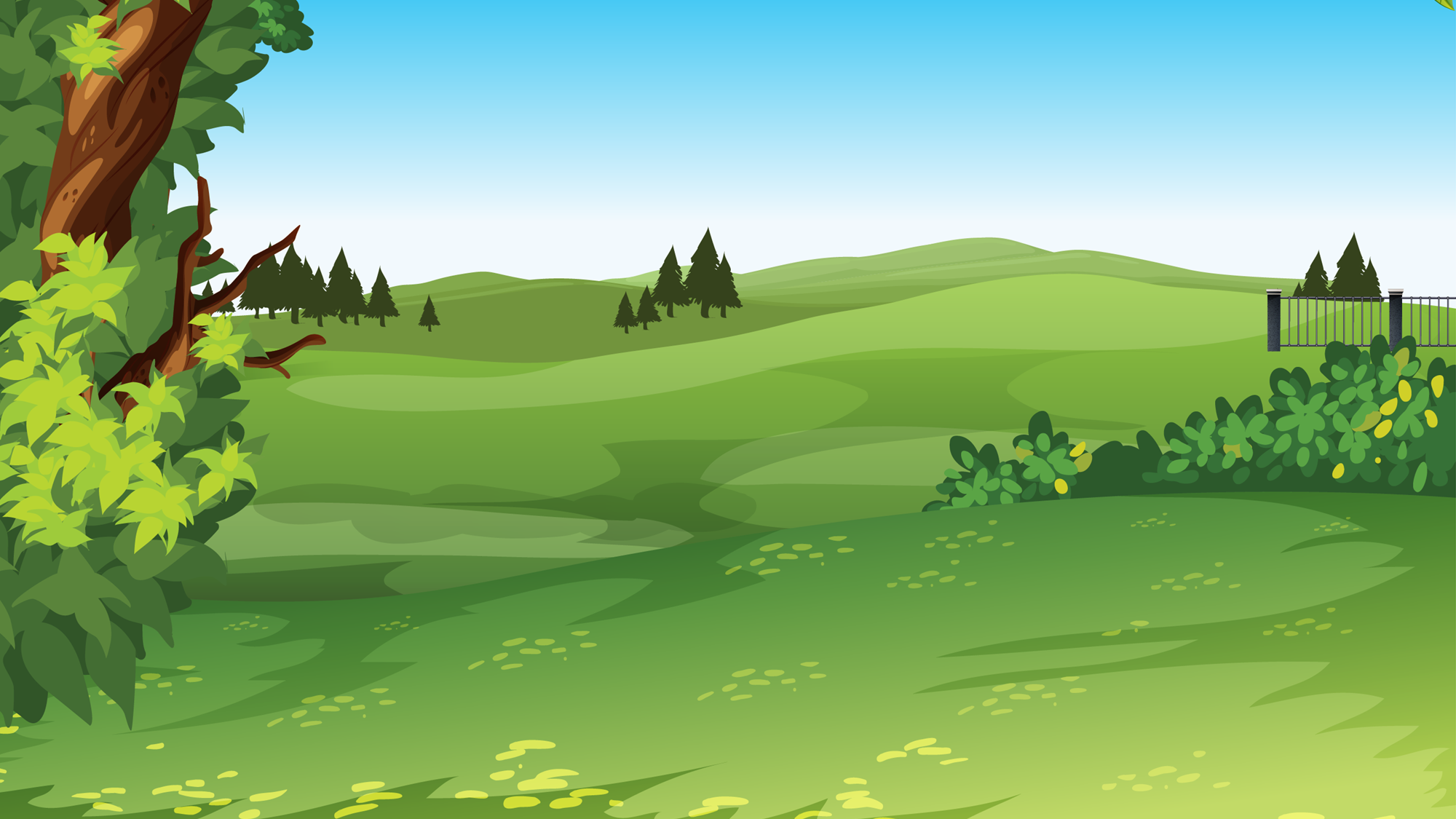 9 + 0 =
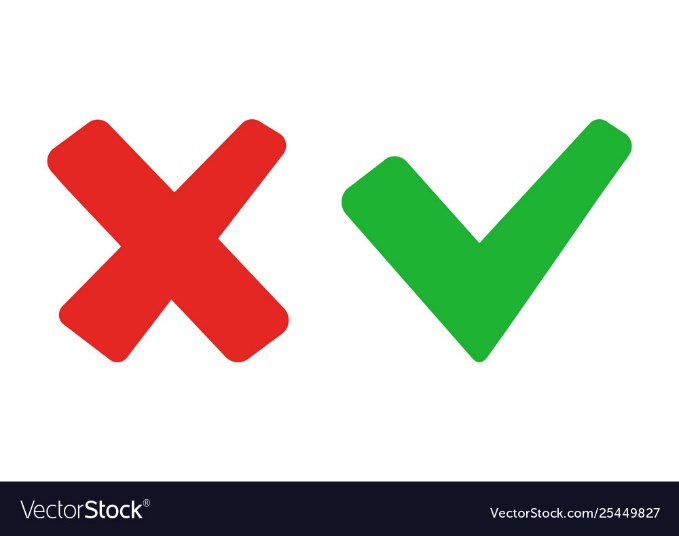 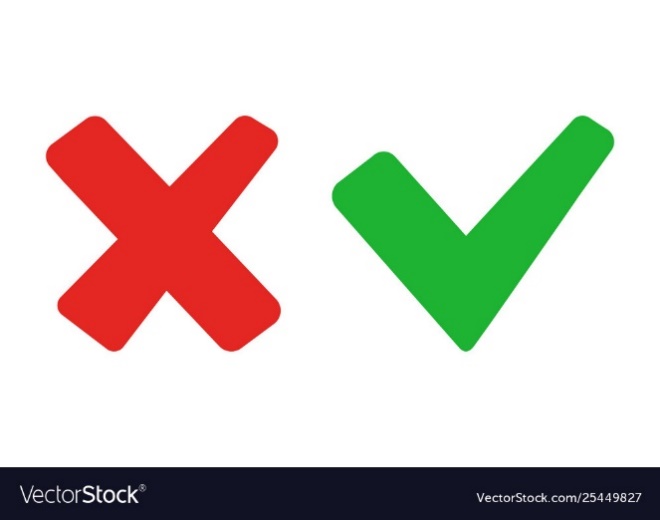 A.   9
B. 8
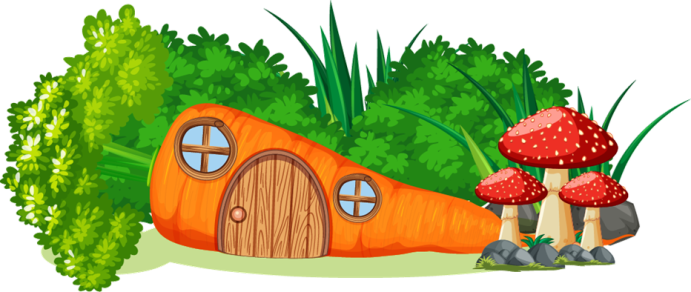 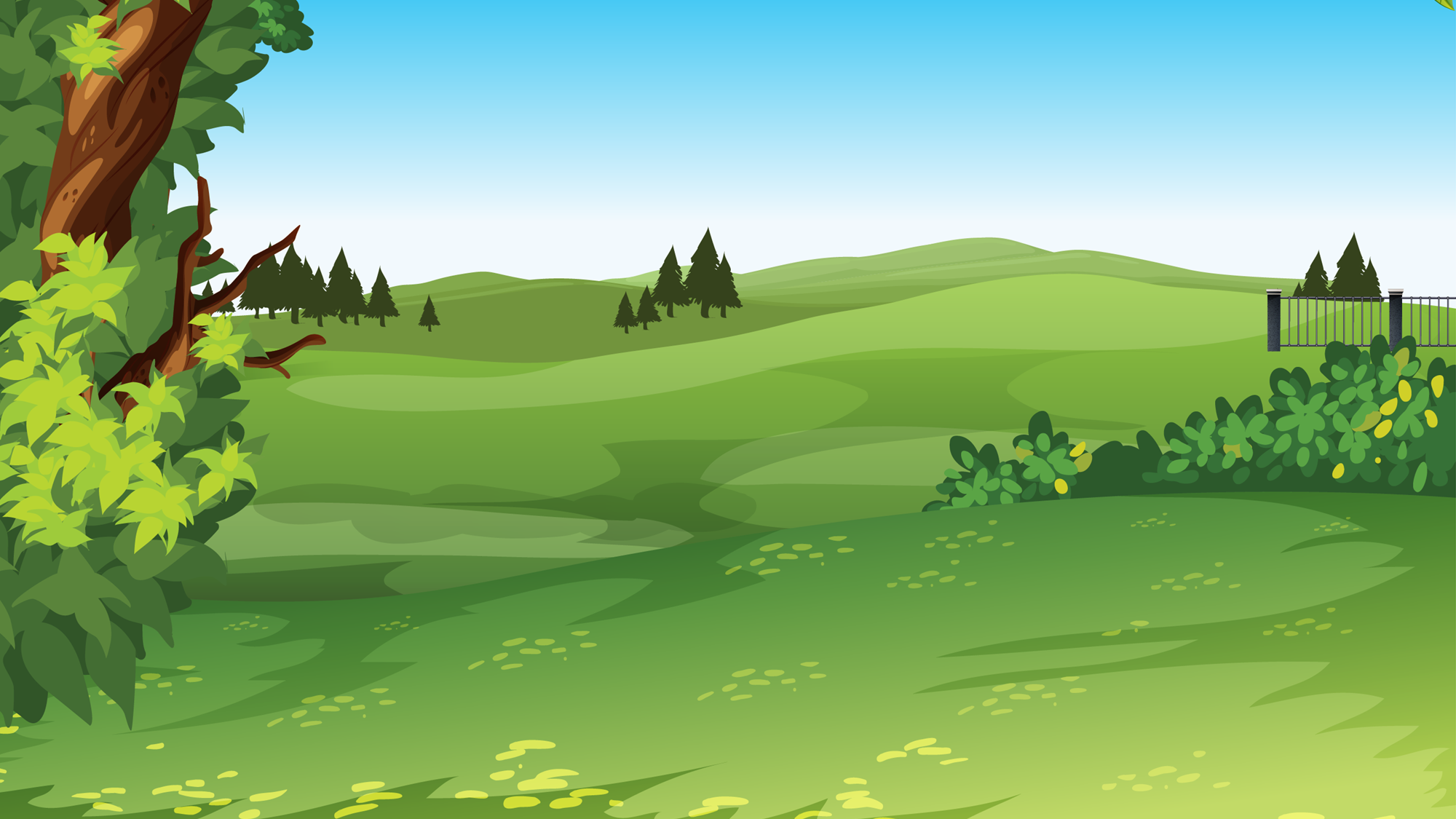 6 ? 6
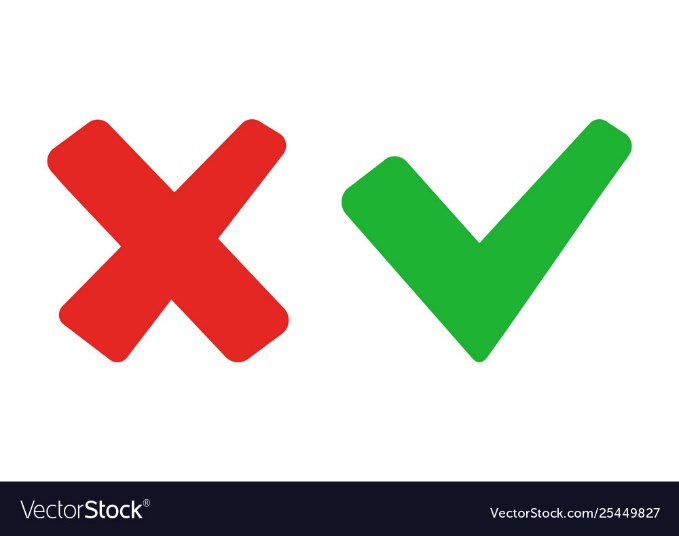 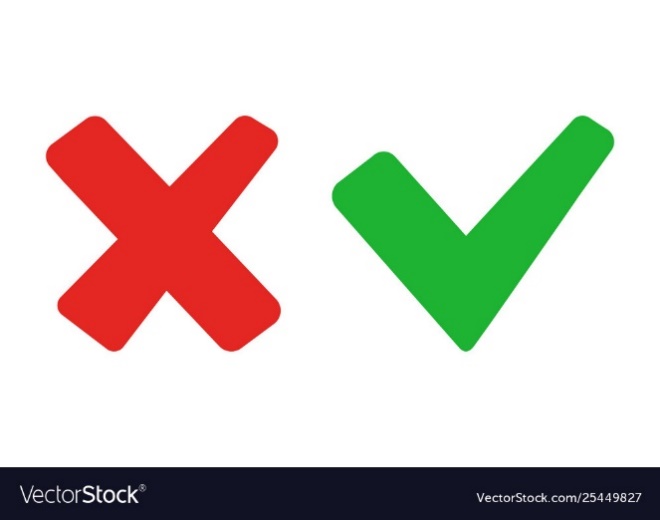 A.   =
B. <
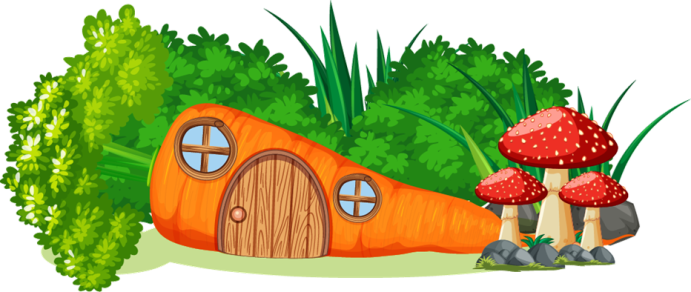 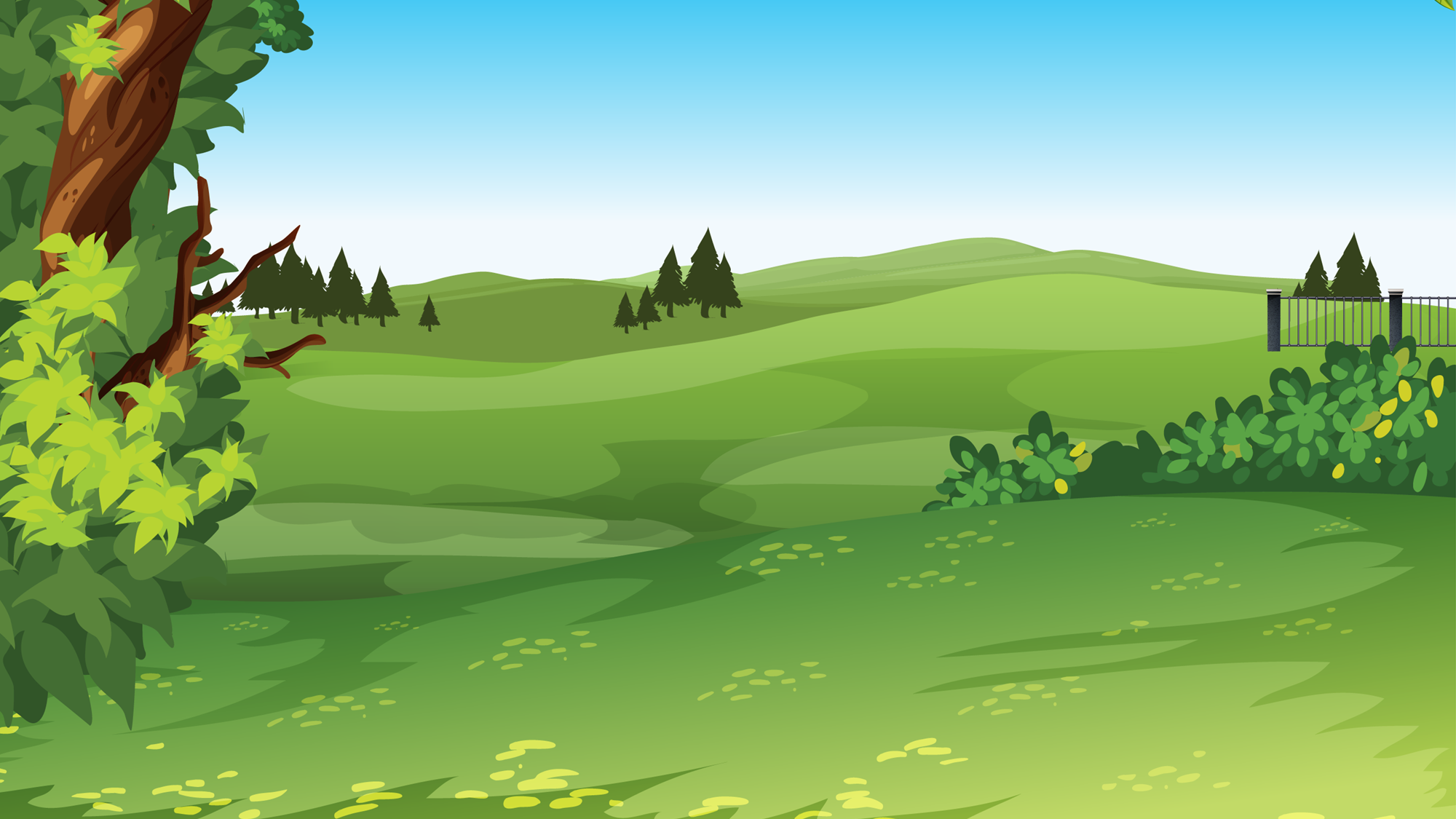 7 ? 8
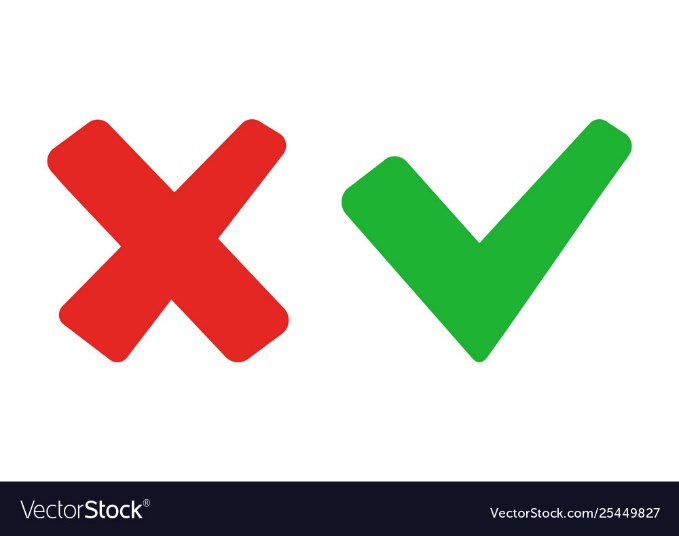 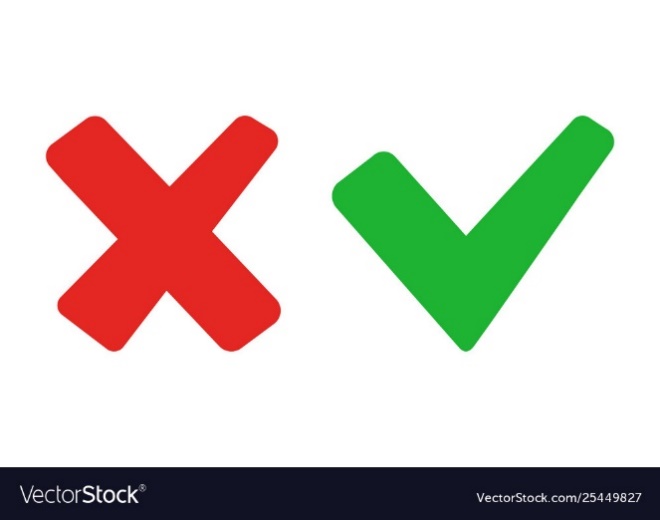 A.   <
B. >
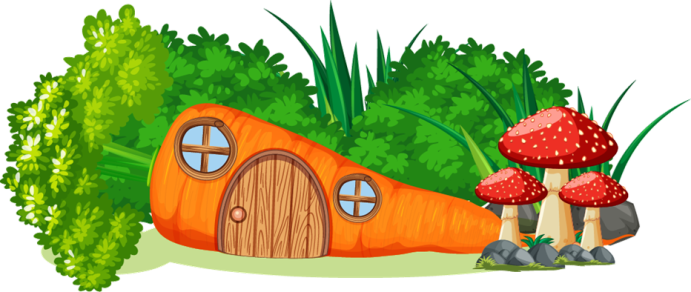 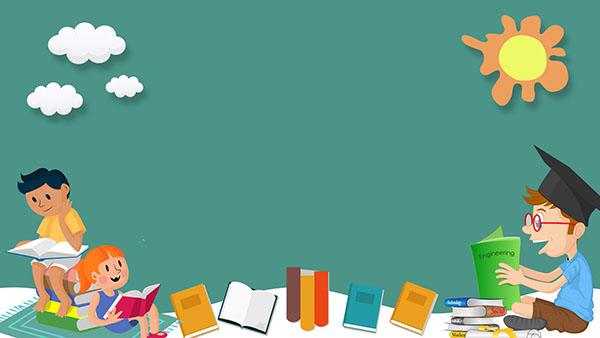 Các số 11, 12, 13, 14, 15, 16 (2 tiết)
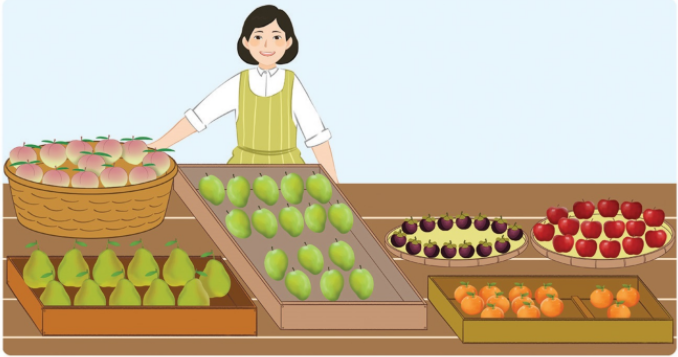 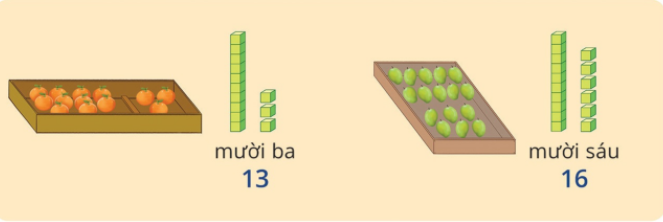 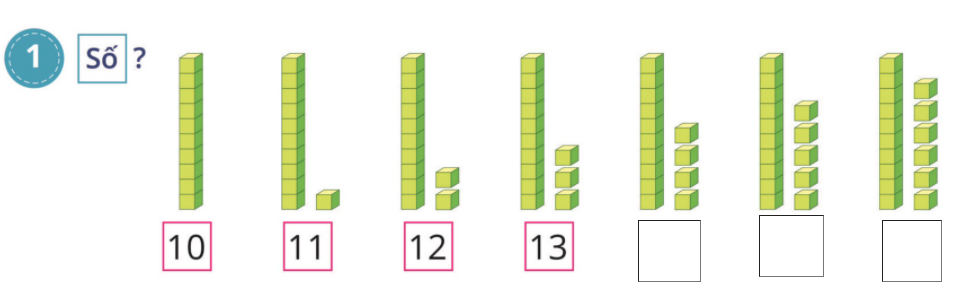 15
14
16
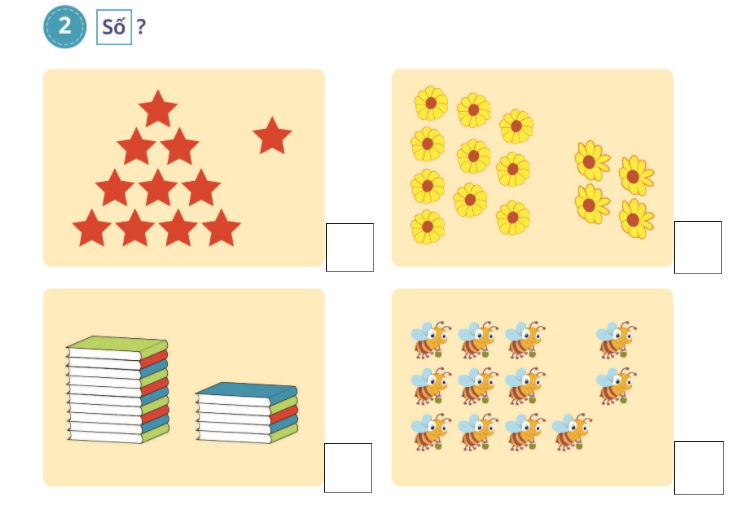 14
11
15
12
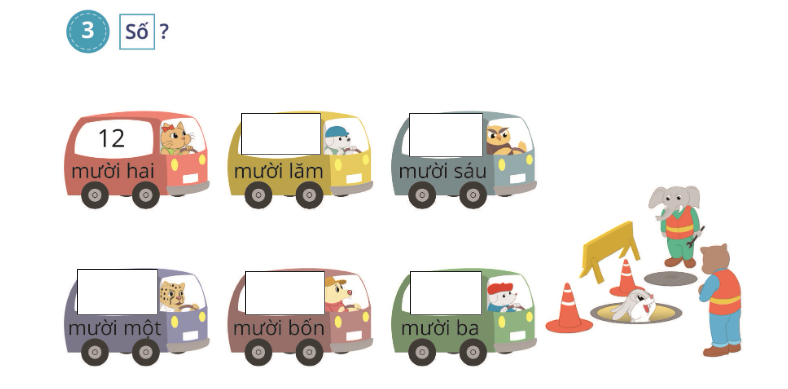 16
15
11
14
13
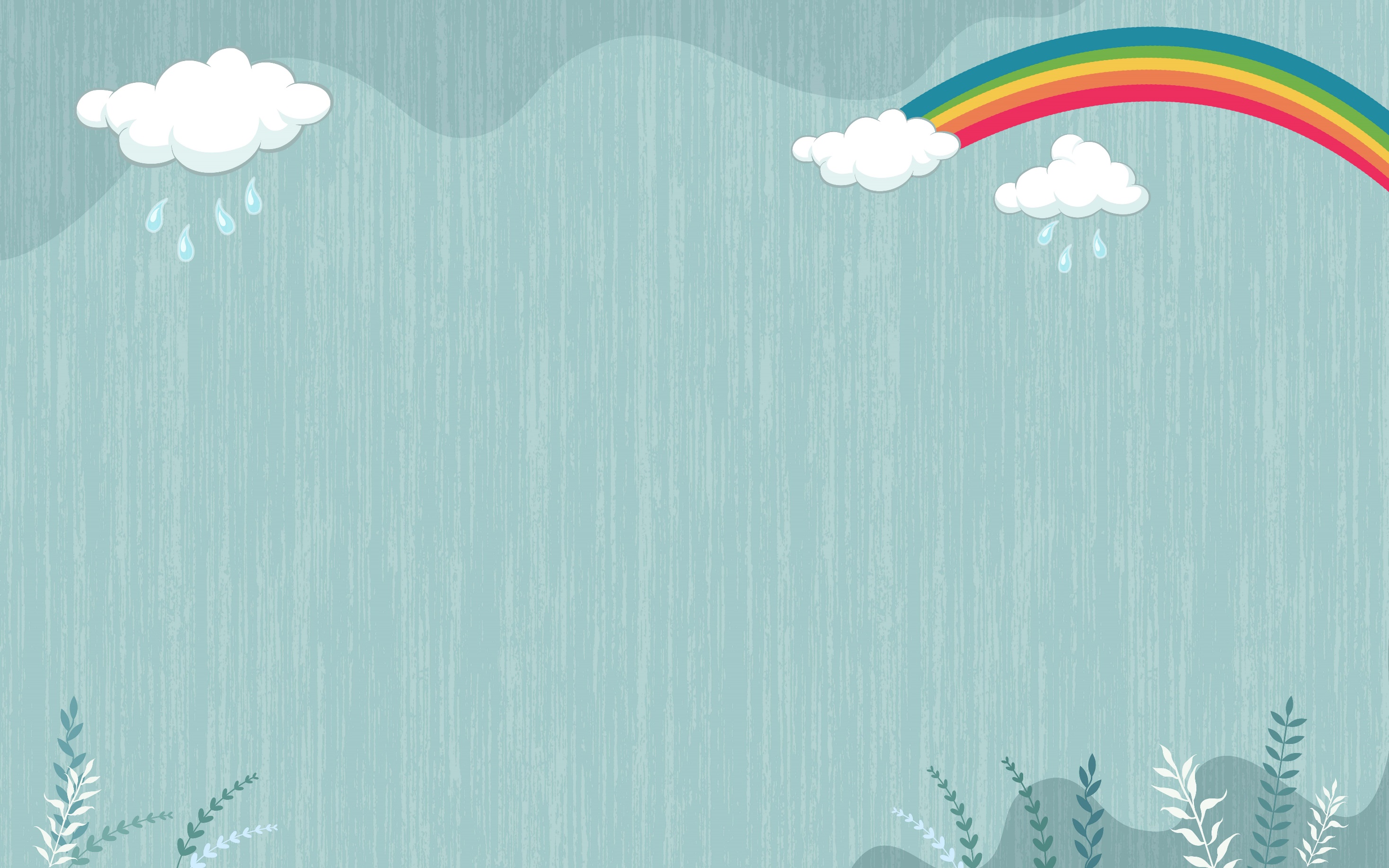 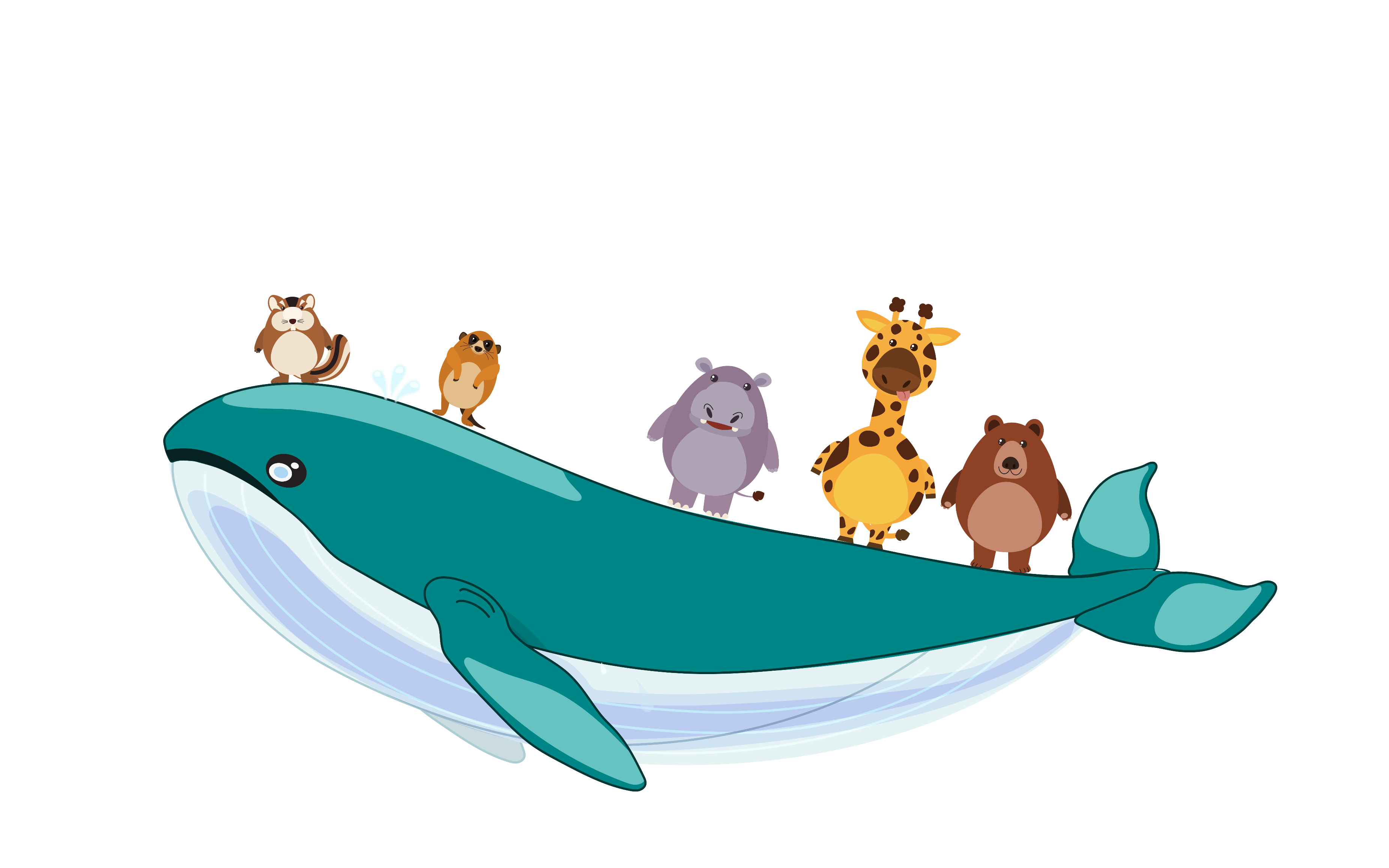 HẸN GẶP LẠI